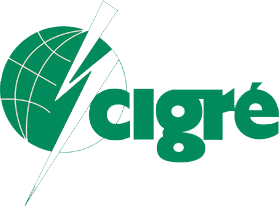 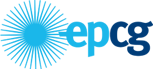 V SAVJETOVANJE CG KO CIGRE
KONCEPT BUDUĆEG SISTEMA UPRAVLJANJA U HE PIVA
GOJKO BLAGOJEVIC, dipl. el. ing.BOŠKO BOŽOVIĆ, dipl. el. Ing.IGOR TODOROVIĆ, spec. prim. rač.
OSNOVNI PODACI
HE „Piva“ je akumulaciono pribransko postrojenje pušteno u pogon 1976 godine
Osnovne tehničke kakteristike:
ukupna/korisna zapremina akumulacije ................................... 880x106 m3 / 790x106 m3
lučna brana - konstruktivna visina ...................................................... 220 m
nominalni proticaj............................................................................... 3x80 m3/s
maks. bruto pad ................................................................................. 185,8 m
turbine – 3 kom. Tipa FRANCIS ........................................................ 166.000 HP
generatori – 3 kom. trofazni ............................................................... 120 MVA
transformatori – 3 kom. trofazni ....................................... 120 MVA, 15,75/245 kV
KONCEPT BUDUĆEG SISTEMA UPRAVLJANJA U HE PIVA
11-May-17
2
POSTOJEĆI SISTEM UPRAVLJANJA U HE PIVA
Centralizovani sistem upravljanja
Relejna automatika agregata u komandi elektrane
Turbinski regulatori, električne zaštite agregata i dalekovoda u komandi elektrane

Ručno i automatsko upravljanje sa komandne table i komandnog pulta: 
Agregatima
Postrojenjima
Hidromehaničkom opremom na brani
Klimatizacijom
KONCEPT BUDUĆEG SISTEMA UPRAVLJANJA U HE PIVA
11-May-17
3
POSTOJEĆI SISTEM UPRAVLJANJA U HE PIVA
2000 godine - Priprema elektrane za uvođenje u tehnički sistem upravljanja
Instalacija RTU uređaja za prikupljanje informacija iz elektrane
Implementacija lokalnog SCADA sistema
Komandovanje nije izvedeno

2013-2015 godine – Impementacija SCADA sistema za upravljanje rekonstruisanom opremom – prelazno rješenje
Signalizacija el. zaštita agregata
Upravljanje razvodnim postojenjem
Upravljanje postrojenjem 220VDC i 230V, 50 Hz UPS
Upravljanje ulaznim zatvaračima
KONCEPT BUDUĆEG SISTEMA UPRAVLJANJA U HE PIVA
11-May-17
4
REKONSTRUKCIJA I MODERNIZACIJA SISTEMA UPRAVLJANJA
RAZLOZI I CILJEVI:
Strogi zahtjevi tržišta električne energije
Optimizacija procesa proizvodnje
Produženje eksploatacionog perioda elektrane
Osposobljavanje elektrane za daljinsko upravljanje 
Osposobljavanje elektrane za pružanje pomoćnih i sistemskih usluga
KONCEPT BUDUĆEG SISTEMA UPRAVLJANJA U HE PIVA
11-May-17
5
KONCEPCIJA NOVOG SISTEMA UPRAVLJANJA ELEKTRANOM
OSNOVNE KARAKTERISTIKE
Decentralizacija sistema upravljanja
Uvođenje mikroprocesorskih kontroletra
Hijerarhija upravljanja:
Nivo aparata/ funkcionalnih grupa
Nivo funkcionalnih cjelina – nivo agregata
Nivo elektrane
KONCEPT BUDUĆEG SISTEMA UPRAVLJANJA U HE PIVA
11-May-17
6
KONCEPCIJA NOVOG SISTEMA UPRAVLJANJA ELEKTRANOM
Novi sistem upravljanja HE Piva će obuhvatiti:
Sistem upravljanja elektranom u realnom vremenu
Upravljanje funkcionalnim funkcionalnim cjelinama – upravljanje na nivou agregata
Sistem upravljanja na nivou elektrane
Grupno upravljanje
Sistem za analizu i arhiviranje kvarova

Sistem za planiranje proizvodnje i analizu 
Sistem za mjerenje isporučene i utrošene energije na svim naponskim nivoima
Sistem za praćenje bilansa voda
KONCEPT BUDUĆEG SISTEMA UPRAVLJANJA U HE PIVA
11-May-17
7
SISTEM UPRAVLJANJA NA NIVOU AGREGATA
Postojeća centralizovana relejna automatika agregata biće zamijenjena novim distribuiranim sistemom upravljanja na nivou funkcionalne cjeline koju čine agregat i pripadajući transformator snage – blok transformator.
Novi sistem upravljanja na nivou funkcionalne cjeline Agregat – Blok transformator će biti realizovan upotrebom savremenih kontrolera za upravljanje pojedinim funkcionalnim grupama kao što su:
turbinska regulacija i upravljanje turbinom, 
pobudni sistem  i električno kočenje,
oprema u VN polju blok transformatora, 
sistem električnih zaštita agregata
Master stanica na nivou agregata MSA
KONCEPT BUDUĆEG SISTEMA UPRAVLJANJA U HE PIVA
11-May-17
8
KONCEPT BUDUĆEG SISTEMA UPRAVLJANJA U HE PIVA
11-May-17
9
KOMANDNA TABLA AGREGATA
Nivo upravljanja
Lokalno
Daljinski
Način upravljanja
Ručno upravljanje
Automatsko upravljanje 


Start sekvence
Uključenje blok transformatora na 220kV sabirnice
Start agregata
Stop sekvence
Isključenje blok transformatora sa 220kV sabirnica
Stop agregata
KONCEPT BUDUĆEG SISTEMA UPRAVLJANJA U HE PIVA
11-May-17
10
KONCEPT BUDUĆEG SISTEMA UPRAVLJANJA U HE PIVA
11-May-17
11
SISTEM ZA ANALIZU I ARHIVIRANJE DOGAĐAJA I KVAROVA NA NIVOU AGREGATA
Svi agregati će biti opremljeni snimačima događaja i kvarova – Fault recorder
Visoka frekvenciaj semplovanja analognih veličina
Digitalni inputi
Vremenska sinhronizacija
Na nivou elektrane će postojati server sa softverom za arhiviranje i analizu zapisa kvarova sa Fault recorder uređaja kao i zaštitnih releja agregata, dalekovoda i sabirnica  koji će  omogućiti prikaz snimljenih zapisa u tabelarnom i grafičkom obliku kao i komfor za fazorsku analizu prelaznih stanja i analizu analognih veličina sa mogućnošću uporednog, vremenski sinhronizovanog prikaza zapisa sa različitih uređaja.
KONCEPT BUDUĆEG SISTEMA UPRAVLJANJA U HE PIVA
11-May-17
12
UPRAVLJANJE NA NIVOU ELEKTRANE
Sistem upravljanja na nivou elektrane treba da omogući upravljanje svim funkcionalnim cjelinama u elektrani i to:
 agregatima sa pripadajućim blok transformatorima, 
visokonaponskim razvodnim postrojenjem,
 sopstvenom potrošnjom, 
hidromehaničkom opremom brane i elektrane, 
sistemom za pripremu rashladne vode i drenažu.
Hardverska platforma sistema upravljanja na nivou elektrane će biti mreža industrijskih servera i operatorskih stanica.
 Komunikacionu osnovu će činiti dva Layer 2 komunikaciona switch-a smještena u komunikacionom ormaru dok će svaka funkcionalna cjelina imati svoje komunikacione uređaje.
KONCEPT BUDUĆEG SISTEMA UPRAVLJANJA U HE PIVA
11-May-17
13
KONCEPT BUDUĆEG SISTEMA UPRAVLJANJA U HE PIVA
11-May-17
14
GRUPNO UPRAVLJANJE ELEKTRANOM
Kontroler na nivou elektrane koji ima zadatak da optimizuje proizvodnju i upravljanje elektranom kroz udruženo upravljanje agregatima, sopstvenom potrošnjom, sistemima za pripremu rashladne vode i komprimovanog vazduha kao i drenažnim sistemom elektrane i brane. 
Grupno upravljanje je napredni sistem koji je u stalnoj interakciji sa sistemom za planiranje proizvodnje sa jedne strane i sistemom upravljanja na nivou funkcionalnih cjelina sa druge strane. 
Učešće HE Piva u sekundarnoj regulaciji (AGC) će biti realizovano preko grupnog upravljanja elektranom 
U okviru sistema grupnog upravljanja će biti moguće birati da li će prilikom upravljanja biti aktivna primarna regulacija na agregatima ili će ona biti isključena na nivou agregata a aktiviran grupni regulator sa sopstvenim statičkim i dinamičkim karakteristikama. 
U okviru grupnog upravljanja će postojati i scenario za black start elektrane.
KONCEPT BUDUĆEG SISTEMA UPRAVLJANJA U HE PIVA
11-May-17
15
SISTEM ZA PLANIRANJE PROIZVODNJE I ANALIZU
Energy managment sistem treba da prikuplja informacije sa svih brojila u elektrani kao i sistema za praćenje bilansa voda. Planirano je uspostavljanje posebne komunikacione mreže kojom će se uvezati sva brojila na nivou elektrane i preko koje će se omogućiti njihovo očitavanje i konfigurisanje. 
Sistem treba da omogući kreiranje godišnjih, mjesečnih, nedjeljnih, dnevnih kao i smjenskih  izvještaja. 
Energy managment sistem će biti vezan sa SCADA sistemom kao i sistemom za praćenje bilansa voda sa kojih će preuzimati sve informacije neophodne za kreiranje izvještaja o proizvodnji (planirana, ostvarena, stepen korisnog dejstva, utrošci energije, utrošci vode itd...), bilansima voda (dotoci, potrošnja, rezerva, gubici, itd.),  kvarovima (havarije, ispadi agregata, dalekovoda, kvarovi na opremi), zastojima agregata (planirani, neplanirani), broju operacija i vremenu rada pojedinine opreme u cilju kreiranja planova za redovno održavanje
KONCEPT BUDUĆEG SISTEMA UPRAVLJANJA U HE PIVA
11-May-17
16
ZAKLJUČAK
Koncepcija novog sistema upravljanja elektranom je savremeno tehnološko rješenje bazirano na mikroprocesorskim kontrolerima i komunikacionim mrežama koje bi trebalo da odgovori na sve zadatke koje tržište energije postavlja pred proizvodne objekte.
Novi sistem upravljanja je koncipiran tako da operateru bilo u komandi elektrane ili na udaljenoj lokaciji omogući jasan pregled rada pojedinih sistema u elektrani kao i elektrane u cjelini. Interfejs prema operaterima će biti rasterećen od suvišnih informacija i prikaza, sa jasno definisanim dijalozima za upravljanje i dvostepenim komandama uz sistem alarma i upozorenja realizovan tako da su operateru u svakom trenutku predočeni kvarovi sortirani po prioritetima te da je izbjegnuta mogućnost prikrivanja kvara. 
U pozadini sistema će biti moćna hardverska platforma sa visokim stepenom pouzdanosti koji se ogleda u potpunoj redudansi na onim pozicijama u sistemu koje su od ključnog značaja za nesmetan rad sistema upravljanja u realnom vremenu. 
Kao proširenje sistema upravljanja u realnom vremenu predviđen je i sistem za planiranje i analizu proizvodnje koji će pružiti sve neophodne informacije osoblju koje se bavi planiranjem kako bi na najoptimalniji način odgovorili zahtjevima tržišta. 
Kroz planirani sistem za analizu i arhiviranje događaja i kvarova osoblju koje se bavi održavanjem opreme, uz informacije koje pruža SCADA sistem će biti dostupne i informacije u tranzijetnim periodima sa visokim stepenom uzorkovanja mjerenja koje na pravi način daju kompletnu sliku o uslovima pod kojim je došlo do kvara, naprezanjima kojima je bila izložena oprema kao i posledicama nastalim usled kvara.
Na samom kraju kroz grupno upravljanje biće realizovana dodatna optimizacija procesa proizvodnje, a elektrana će biti osposobljena za pružanje pomoćnih i sistemskih usluga kao što su sekundarna regulacija aktivne i reaktivne snage.
KONCEPT BUDUĆEG SISTEMA UPRAVLJANJA U HE PIVA
11-May-17
17
HVALA NA PAŽNJI!
PROJEKAT REKONSTRUKCIJE I MODERNIZACIJE HE PIVA - FAZA I / FAZA II
11-May-17
18
Pitanja:
1. Da li se očekuju problemi u relizaciji budućeg sistema upravljanja u HE Piva budući da oprema odnosno kontroleri pojedinih funkcionalnih cjelina ne pripadaju istoj generaciji? 

2. Kakva su iskustva sa serverom opremljenim posebnim softverom za arhiviranje i post mortem analizu?
KONCEPT BUDUĆEG SISTEMA UPRAVLJANJA U HE PIVA
11-May-17
19